TDTMS Update
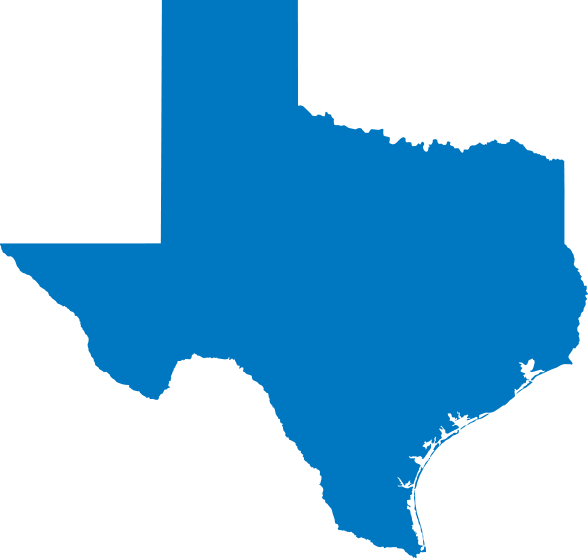 RMS
November 5th, 2019
TDTMS
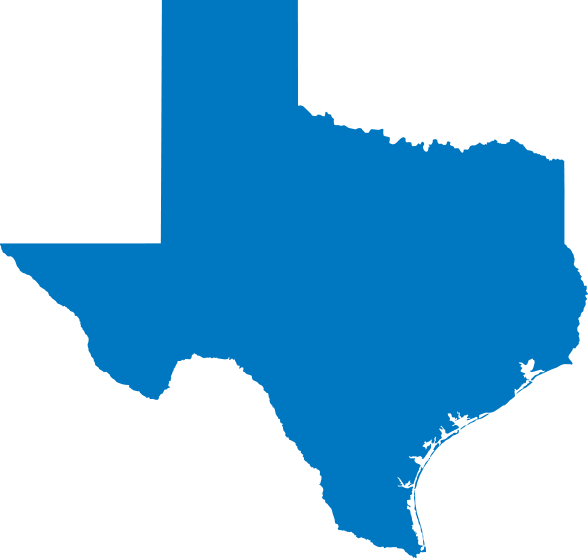